Aplikovaná scientometrie
Citační databáze 2 a vědecký svět
6. výuková hodina			   				             24.3. 2021
Myšlenková mapa
„(někdy také mentální mapa) je grafické uspořádání klíčových slov, doplněné obrázky vyznačující vzájemné vztahy a souvislosti. Může být využívána například k učení, plánování nebo řešení problémů.“ (Wikipedia)
https://jamboard.google.com/d/1kRgU5aHdq9tAh6zL1fgDzH1mrnLEANWt3aF8CjxNHmQ/edit?usp=sharing
2
[Speaker Notes: https://jamboard.google.com/d/1kRgU5aHdq9tAh6zL1fgDzH1mrnLEANWt3aF8CjxNHmQ/edit?usp=sharing]
Scopus
Source List
Advanced Search
3
4. „statistická“ past
Je důležité rozlišovat typy množin.
Množiny s průnikem: Oborové členění s multioborovostí, země vzniku v případě mezinárodní spolupráce, instituce při více afilacích, atd.
Množiny bez společných bodů: rok vydání, typ dokumentu (ale jen některé!), jazyk vydání, časopis.
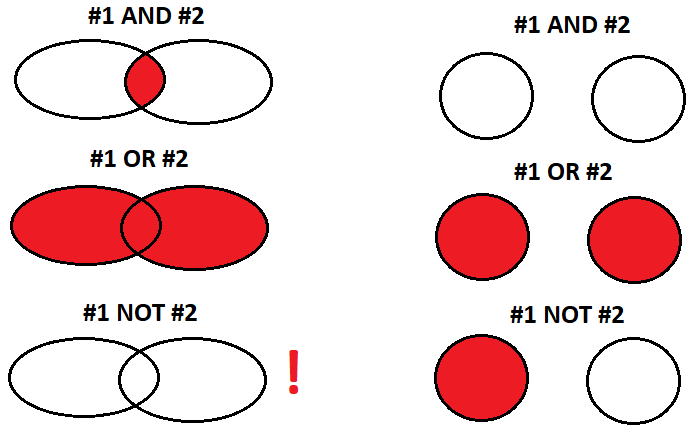 4
Web of Science
JCR – Journal Citation Report
InCites – Analytická nadstavba
5
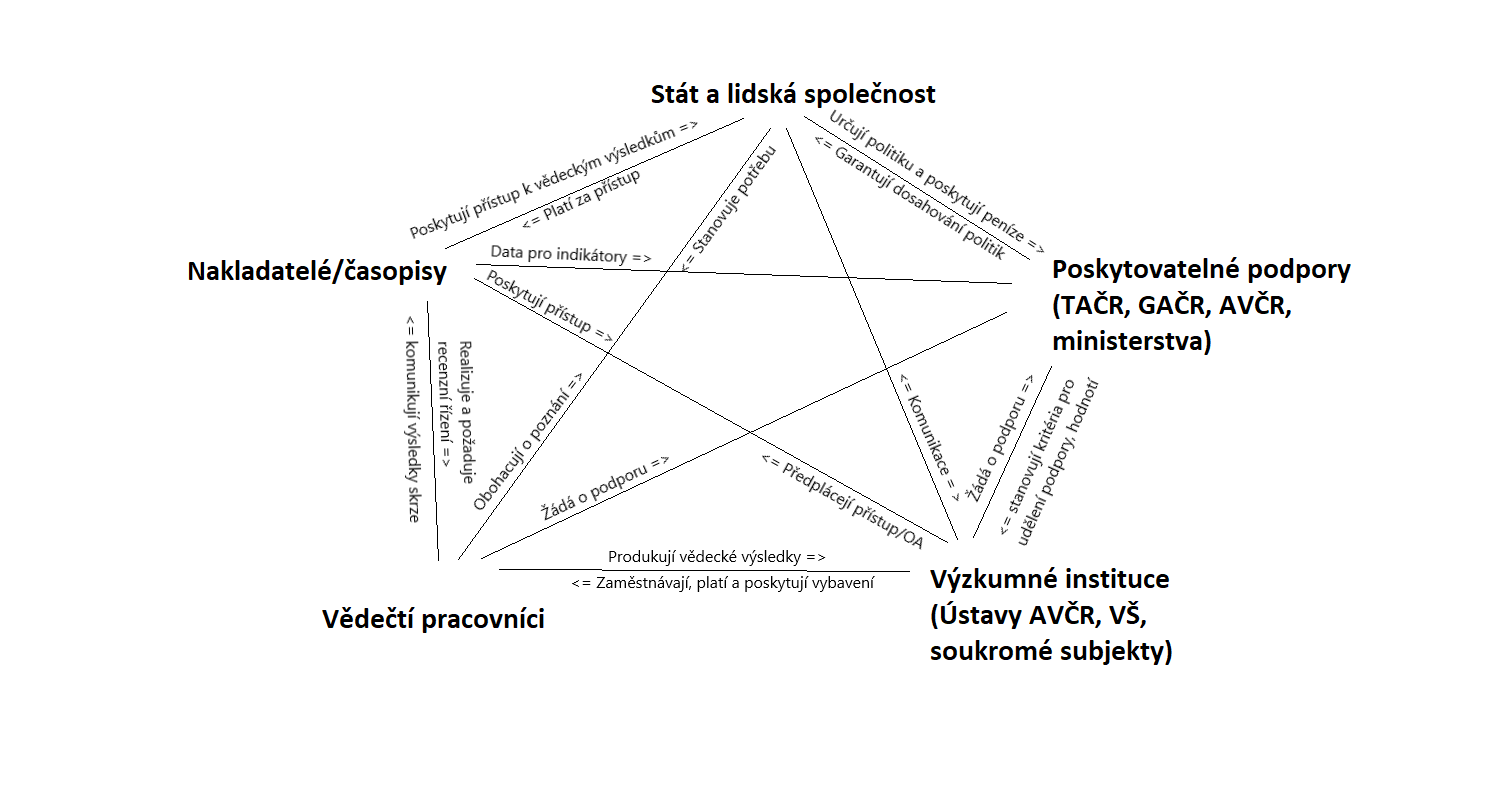 6
7
[Speaker Notes: Přinést na hodinu 31.3. 2021 nějaký příjemně aromatický předmět.]
Literatura
8
Zpětná vazba
https://jamboard.google.com/d/1i8INPg0iRRygaZVE4NGi9x6MpkjHZw3vPLE9jAqYg_g/edit?usp=sharing
9